Právo na internetu
Jakub Míšek
Témata přednášky
Právní odpovědnost (stručný úvod)
Možnosti právní regulace online
Definiční autority
Odpovědnost ISP
Odpovědnost
Příklady:
Morální
Politická
Právní
Čas na právo!
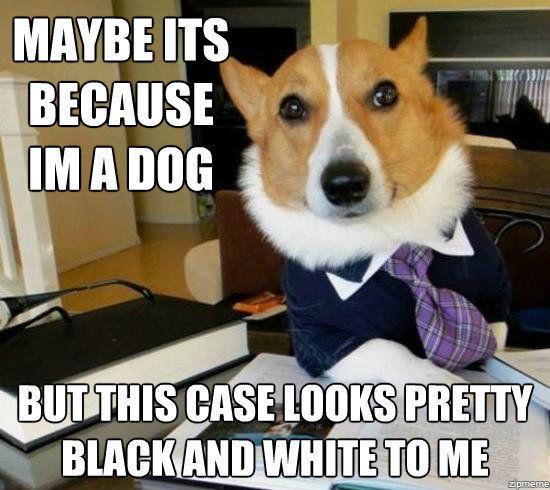 Právní povinnost
Nutnost vyplývající bezprostředně nebo zprostředkovaně z právních norem chovat se určitým způsobem pod hrozbou sankce
Aktivní činnost
Dát (dare)
Konat (facere)
Nečinnost
Zdržet se (omittere)
Strpět (pati)
Právní odpovědnost
Povinnost snést následky protiprávního chování nebo stavu
Možnost porušit jak konáním, tak opomenutím
Sekundární (sankční) povinnost
Vzniká porušením primární povinnosti, nebo při existenci protiprávního stavu
Smysl:
odstranění důsledků protiprávního jednání
nastolení stavu, který je souladný s právem
Funkce právní odpovědnosti
Reparační
typická u majetkové právní odpovědnosti
napravení škodlivého následku
Satisfakční
kompenzace nemajetkové újmy vhodným zadostiučiněním
Represivní
postih toho, kdo porušil svoji povinnosti
Preventivní
hrozba možnosti vzniku sankce
Druhy právní odpovědnosti
Soukromoprávní
Vztah mezi delikventem a poškozeným
Uvedení do původního stavu (restituce) – omluva apod.
Náhrada (reparace) – peněžitá náhrada apod.
Veřejnoprávní
Vztah mezi delikventem a státem
Ústavněprávní odpovědnost
Trestní odpovědnost
Trest
Správní odpovědnost
Přestupek
Stačí nedbalost, pokud není výslovně uvedeno
Druhy právní odpovědnosti
Subjektivní odpovědnost
= odpovědnost za zavinění
Zavinění = vnitřní psychický vztah delikventa k protiprávnímu jednání a jeho následku
Zaviněné porušení právní povinnosti
Je možná exkulpace - vyvinění
Objektivní odpovědnost
Odpovědnost za protiprávní stav
Není třeba zavinění
Je možná liberace
Zvláštní případ – absolutní odpovědnost
Není možná liberace (= odpovědnost za riziko)
Prvky subjektivní právní odpovědnost
Objekt
Subjekt
Objektivní stránka
Subjektivní stránka
Objekt deliktu
Právem chráněný zájem, proti němuž směřuje protiprávní jednání, nebo který je porušen
Majetek
Zdraví
Život
Čest
Soukromí
Subjekt deliktu
Osoba způsobilá k protiprávnímu jednání
která se dopouští protiprávního jednání
která byla odpovědná za nevzniknutí protiprávního stavu
Objektivní stránka deliktu
U odpovědnosti za zavinění:
Protiprávní jednání (konání i opomenutí)
Škodlivý následek
Příčinná souvislost (kauzální nexus) mezi jednáním a následkem
U odpovědnosti bez zřetele za zavinění:
Protiprávní stav
Subjektivní stránka deliktu
Pouze u odpovědnosti za zavinění
Zavinění
Zkoumáme vědomí a vůli
Jednání úmyslné (dolus)
Přímý
Delikvent chtěl chráněný zájem porušit nebo ohrozit
Nepřímý
Delikvent věděl, že svým jednáním může chráněný zájem porušit nebo ohrozit, a pro případ, že je způsobí, byl s tím srozuměn
Nedbalostní jednání (culpa)
Vědomá nedbalost  - věděl, že může způsobit škodlivý následek a nepřiměřeně spoléhal, že se to nestane
Nevědomá nedbalost – nevěděl, že může způsobit škodlivý následek, ale měl a mohl to vědět
Soukromoprávní odpovědnost
Mnoho typů
Odpovědnost za škodu
Odpovědnost za nemajetkovou újmu
Odpovědnost za vady
…
OZ - § 2900 – všeobecná prevenční povinnost
„Vyžadují-li to okolnosti případu nebo zvyklosti soukromého života, je každý povinen počínat si při svém konání tak, aby nedošlo k nedůvodné újmě na svobodě, životě, zdraví nebo na vlastnictví jiného.“
Náhrada škody – obecně § 2951 OZ
„Škoda se nahrazuje uvedením do předešlého stavu. Není-li to dobře možné, anebo žádá-li to poškozený, hradí se škoda v penězích.“
„Nemajetková újma se odčiní přiměřeným zadostiučiněním. Zadostiučinění musí být poskytnuto v penězích, nezajistí-li jeho jiný způsob skutečné a dostatečně účinné odčinění způsobené újmy.“
Možnost právní regulace online
Problémy aplikace práva online
Vynutitelnost
Teritorialita
Zásadní paradigmatické změny
Např. autorské právo
Legitimita právní regulace online
John Perry Barlow: Deklarace nezávislosti kyberprostoru (1996)
Neexistence společenské smlouvy mezi státem a adresáty právních norem
Nepotřebnost právní regulace – komunita se postará
Absence nástrojů k efektivní regulaci
Legitimita právní regulace online
John Perry Barlow: Deklarace nezávislosti kyberprostoru (1996)
Neexistence společenské smlouvy mezi státem a adresáty právních norem
Není třeba vyjádření vůle být regulován, stačí faktická existence nutnosti takového stavu
Nepotřebnost právní regulace – komunita se postará
Nepostará
Zásadní změna prostředí oproti r. 1996
Absence nástrojů k regulaci
Mezinárodní spolupráce
Nezbytnost spolehnout se na definiční autority
Lessig: Kódování práva
Definiční autority
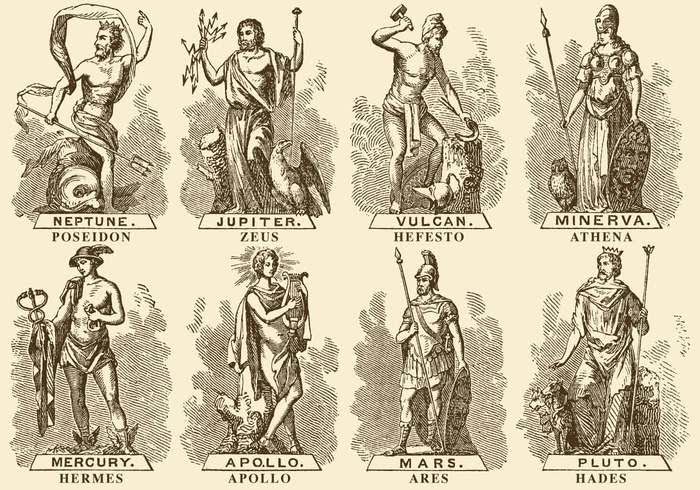 Definiční autority
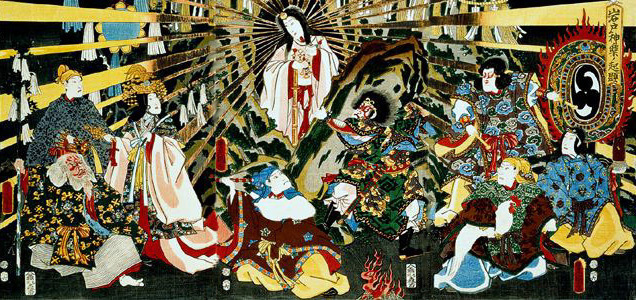 Definiční autority
Faktická vláda nad prostředím
Příklady:
Poskytovatelé služeb informační společnosti
Online tržiště
Diskuzní fóra
Zpravodajské servery umožňující vkládán vlastního obsahu
Doménové autority
Definiční autority fakticky ovládají prostor 
Odpovědnost – obecná prevenční povinnost
Reálně mohou ovlivnit chování online
Možnost vynucení práva 
Jsou podřízené státní jurisdikci
Odpovědnost ISP
Internet Service Provider [poskytovatel internetového připojení]
Poskytovatel služby informační společnosti

Odpovědnost za vlastní obsah (vytvořený, převzatý, publikovaný)
Odpovědnost za cizí obsah (přímý pachatel, účastník na deliktu, odpovědnost za nezakročení na ochranu jiného)
Odpovědnost ISP - základy
Zásady:
Každý odpovídá za svoje vlastní jednání...XNikdo neodpovídá za cizí jednání...

Zásadní rozdíl:
Vlastní obsah (vytvořený, převzatý, publikovaný)
Cizí obsah (přímý pachatel, účastník na deliktu, odpovědnost za nezakročení na ochranu jiného)
Ale!
Prevenční povinnost (§ 2900 OZ)
Zakročovací povinnost (§ 2901 OZ)
§ 2900
Vyžadují-li to okolnosti případu nebo zvyklosti soukromého života, je každý povinen počínat si při svém konání tak, aby nedošlo k nedůvodné újmě na svobodě, životě, zdraví nebo na vlastnictví jiného.
§ 2901
Vyžadují-li to okolnosti případu nebo zvyklosti soukromého života, má povinnost zakročit na ochranu jiného každý, kdo vytvořil nebezpečnou situaci nebo kdo nad ní má kontrolu, anebo odůvodňuje-li to povaha poměru mezi osobami. Stejnou povinnost má ten, kdo může podle svých možností a schopností snadno odvrátit újmu, o níž ví nebo musí vědět, že hrozící závažností zjevně převyšuje, co je třeba k zákroku vynaložit.
ISP
Dilema:
Máme zájem na svobodném internetu
Pokud by chtěl někdo plně vyhovět obecné prevenční povinnosti, musel by neustále sledovat veškerý obsah
Faktor - Ochrana soukromí
(Zatím) existuje společenská poptávka, aby ISP nesledoval
Pojem ISP
Služba inf. společnosti - Jakákoli služba informační společnosti, tj. každá služba poskytovaná zpravidla za úplatu, na dálku, elektronicky a na individuální žádost příjemce služeb.
čl. 1(2) směrnice 98/34/ES ve znění 98/48/ES
Pro účely této definice se rozumí
„službou poskytovanou na dálku“ služba poskytovaná bez současné přítomnosti stran
„službou poskytovanou elektronicky“ služba odeslaná z výchozího místa a přijatá v místě jejího určení prostřednictvím elektronického zařízení pro zpracování a uchovávání dat (včetně digitální komprese) a jako celek odeslaná, přenesená nebo přijatá drátově, rádiově, opticky nebo jinými elektromagnetickými prostředky
„službou na individuální žádost příjemce služeb“ služba poskytovaná přenosem dat na individuální žádost
Limitace odpovědnosti ISP
„Bezpečný přístav“
DMCA (v USA, pouze copyright)
Směrnice 2000/31/ES a z ní vycházející zákon 480/2004 Sb.
3 typy ISP
Mere conduit (access)
Meziukládání dat (caching)
Ukládání dat (hosting)
Mere conduit (access)
§ 3 (čl. 12 Směrnice)
Odpovědnost poskytovatele služby za obsah přenášených informací

(1) Poskytovatel služby, jež spočívá v přenosu informací poskytnutých uživatelem prostřednictvím sítí elektronických komunikací nebo ve zprostředkování přístupu k sítím elektronických komunikací za účelem přenosu informací, odpovídá za obsah přenášených informací, jen pokud
a) přenos sám iniciuje,
b) zvolí uživatele přenášené informace, nebo
c) zvolí nebo změní obsah přenášené informace.
 
(2) Přenos informací a zprostředkování přístupu podle odstavce 1 zahrnuje také automatické krátkodobě dočasné ukládání přenášených informací.
Meziukládání dat (caching)
§ 4
Odpovědnost poskytovatele služby za obsah automaticky dočasně meziukládaných informací

Poskytovatel služby, jež spočívá v přenosu informací poskytnutých uživatelem, odpovídá za obsah informací automaticky dočasně meziukládaných, jen pokud
a) změní obsah informace,
b) nevyhoví podmínkám přístupu k informaci,
c) nedodržuje pravidla o aktualizaci informace, která jsou obecně uznávána a používána v příslušném odvětví,
d) překročí povolené používání technologie obecně uznávané a používané v příslušném odvětví s cílem získat údaje o užívání informace, nebo
e) ihned nepřijme opatření vedoucí k odstranění jím uložené informace nebo ke znemožnění přístupu k ní, jakmile zjistí, že informace byla na výchozím místě přenosu ze sítě odstraněna nebo k ní byl znemožněn přístup nebo soud nařídil stažení či znemožnění přístupu k této informaci.
Ukládání dat (hosting)
§ 5 (14, 15)

Odpovědnost poskytovatele služby za ukládání obsahu informací poskytovaných uživatelem

(1) Poskytovatel služby, jež spočívá v ukládání informací poskytnutých uživatelem, odpovídá za obsah informací uložených na žádost uživatele, jen
a) mohl-li vzhledem k předmětu své činnosti a okolnostem a povaze případu vědět, že obsah ukládaných informací nebo jednání uživatele jsou protiprávní, nebo
b) dozvěděl-li se prokazatelně o protiprávní povaze obsahu ukládaných informací nebo o protiprávním jednání uživatele a neprodleně neučinil veškeré kroky, které lze po něm požadovat, k odstranění nebo znepřístupnění takovýchto informací.
(2) Poskytovatel služby uvedený v odstavci 1 odpovídá vždy za obsah uložených informací v případě, že vykonává přímo nebo nepřímo rozhodující vliv na činnost uživatele.

NEVĚDOMÁ NEDBALOST
Má ISP povinnost monitorovat?
§ 7 – ISP nejsou povinni
dohlížet na obsah jimi přenášených nebo ukládaných informací,
aktivně vyhledávat skutečnosti a okolnosti poukazující na protiprávní obsah informace
Směrnice 2000/31/ES – rec. 47
Zákaz ukládat poskytovatelům služeb povinnost dohledu uložený členským státům platí pouze pro povinnosti obecné povahy. Zákaz se netýká povinnosti dohledu ve zvláštních případech, a zejména nebrání rozhodnutím vnitrostátních orgánů přijímaným v souladu s vnitrostátními předpisy.
Ale! Digital single market směrnice – čl. 17
Odst. 3: 
„Pokud poskytovatel služeb pro sdílení obsahu online provádí sdělení nebo zpřístupnění veřejnosti za podmínek stanovených v této směrnici, nevztahuje se na situace, na něž se vztahuje tento článek, omezení odpovědnosti podle čl. 14 odst. 1 směrnice 2000/31/ES.“
Ale! Digital single market směrnice – čl. 17
Odst. 4: 
„ Pokud není svolení poskytnuto, odpovídá poskytovatel služeb pro sdílení obsahu online za neoprávněná sdělení nebo zpřístupnění děl chráněných autorským právem a jiných předmětů ochrany veřejnosti, pokud neprokáže, že:
a) vynaložil veškeré úsilí k získání svolení a
b) v souladu s vysokými odvětvovými standardy odborné péče vynaložil veškeré úsilí k zajištění nedostupnosti konkrétních děl a jiných předmětů ochrany, o nichž mu nositelé práv poskytli relevantní a nezbytné informace, a v každém případě
c) ihned poté, co od nositelů práv obdržel dostatečně odůvodněné oznámení, znemožnil přístup k oznámeným dílům nebo jiným předmětům ochrany nebo je odstranil ze svých internetových stránek a vynaložil veškeré úsilí k zamezení jejich budoucímu nahrání v souladu s písmenem b).“
Notice and takedown
Upozornění na protiprávný obsah
Neexistuje obecná regulace
Upozornit může kdokoli, jakkoli v libovolné formě

Určení odpovědnosti ISP
Je subjekt v pozici ISP?
Věděl o protiprávnosti obsahu?
Reagoval? (Včas?)
Příklady judikatury
C-70/10 Scarlet Extended, C-360/10 SABAM
Není možné uložit poskytovateli připojení povinnost zavést systém filtrování
Všech elektronických sdělení, zejména s využitím peer-to-peer programů (/ informací ukládaných uživateli)
Použitelný vůči všem zákazníkům bez rozdílu
Preventivně
Výlučně na jeho náklady
Bez časového omezení
C-324/09 L‘Oréal
Čl. 14 směrnice (hosting) se vztahuje i na provozovatele online tržiště
C-236/08 až C-238/08 Google France
Ustanovení o limitaci odpovědnosti ISP (čl. 14 – hosting) se vztahuje i na poskytovatele optimalizace pro vyhledávání na internetu
C-314/12 Telekabel
Poskytovateli internetového připojení je možné prostřednictvím soudního příkazu zakázat poskytovat zákazníkům přístup k webovým stránkám obsahujícím předmět(y) ochrany.
Rozhodovací praxe ESLP – Delfi AS proti Estonsku(č. 64569/09)
Delfi – novinový server s celostátní sledovaností
Zpráva týkající se chystané ledové cesty (spojení Estonsko-Finsko)
„SLK zničilo plánovanou ledovou cestu“
Reakce – přibližně 20 urážlivých komentářů
Kontakt po 6 týdnech
Reakce do 24 hodin
Delfi mělo možnost komentáře aktivně ovlivňovat
Rozhodovací praxe ESLP –Delfi
Pokud národní soud dospěje k názoru, že je třeba aplikovat plnou odpovědnost, nejedná se o neproporcionální omezení svobody projevu. 
Delfi jako aktivní (publikuje příspěvky, zná míru kontroverze, podněcuje diskuzi). Nemá opatření umožňující efektivní odstraňování komentářů podněcujících násilí. Nahlášení příspěvku je nedostatečné. Delfi je profesionální vydavatel s fakticky větší možností sledovat diskuze.
Estonský soud požadoval aktivní odstraňování komentářů, které jsou zjevně protiprávní.
Nezbytnost aktivity moderátorů
ESLP – Pihl proti Švédsku 74742/14 (2017)
Anonymní defamační komentář na online blogu neziskové organizace - nemonitorovaná/nefiltrovaná sekce
Malý web (malý dosah obsahu)
Stěžovatel: soukromá osoba (označena za nacistu a následně drogově závislého) - zásah do soukromí (čl. 8 EÚLP)
Za 9 dnů od komentáře upozornění stěžovatele, den poté staženo a zveřejněna omluva
Národní soudy: Jednalo se o pomluvu, ale nebyly důvody zakládat odpovědnost ISP
ESLP: Nešlo o hate speech, malý dosah, málo čtenářů

Důležité: To, že ISP přijde o bezpečný přístav ještě neznamená, že nutně odpovídá!
České soudy: Prolux
Diskuze u článku na webu „Chcete prodat byt: Sám nebo s realitní kanceláří?
Závadné výroky:
„Společnost PROLUX lže jako svině“ - nadpis 
„Zlikvidovat PROLUX“
„Nikdy jsem si nemyslela jaká jsem s prominutím husa a naletím podvodníkům, jinak je nazvat nemůžu.“
„Ahoj, také jsem obětí bezcharakterní a lživé firmy PROLUX.“
Prolux: Zásah do dobré pověsti právnické osoby
Prolux: Městský soud v Praze
Potvrdil rozhodnutí odstranit celé vlákno a odmítl uložit povinnost zaplatit 50 000,-
„Žalovaný si musí být vědom toho, že urážlivé a hanlivé výrazy vyskytující se ve veřejné diskuzi na jeho internetových stránkách mohou poškodit dobrou pověst žalobce, tedy je podle §5 odst. 1 písm. a) i b) zákona č. 480/2004 Sb. odpovědný za obsah informací uložených na žádost uživatele, neboť mohl vzhledem k předmětu činnosti, okolnostem a povaze případu vědět, že obsah ukládaných informací uživatele je protiprávní.“
Prolux: Vrchní soud v Praze
Rozhodnutí: je nutné odstranit jen „lže jako svině“. Platit opravdu není nic třeba.
VSP: „Mezi takové obsahem zjevně protiprávní informace je třeba zařadit i příspěvky, jež s cílem dehonestovat označeného jsou jen souhrnem vulgarit bez snahy o věcnou diskusi či kritiku.“ „…dle názoru odvolacího soudu [je] podstatně širší a zahrnuje i ty případy, kdy je protiprávnost obsahu určité informace – do té doby sporná – postavena na jisto až rozhodnutím soudu.“
„Pro úplnost je třeba poukázat na to, že soud prvního stupně pochybil, pokud za stavu, kdy shledal (byť nesprávně) jako způsobilý zásah do dobré pověsti žalobce pouze část předmětných diskusních příspěvků, uložil žalovanému povinnost odstranit celé diskusní „vlákno“, ač jiné zde uložené informace jsou z pohledu ochrany dobré pověsti žalobce zcela nezávadné.“
Parlamentní listy
V podstatě první případ odpovědnosti ISP za příspěvky v ČR
Tři články a diskuze pod nimi
Komentáře hrubě urážlivého, xenofobního a rasistického charakteru, vyvolávající témata násilí a fyzické likvidace, jako např. "Patří do kafilerie"
Žalovaný: zpravodajský portál, ale se snahou zapojit do komunikace občany s velkou návštěvností (300 000 denně)
Neexistoval funkční odkaz na nahlašování závadného obsahu
Existuje systém na mechanické filtrování klíčových slov – zjevně neúčinný
Došlo k upozornění, nenastalo odstranění obsahu
Nastalo s tříletým zpožděním

Povinnost uhradit 150 000,- Kč jako zadostiučinění za zásah do osobnostních práv
47
Děkuji za pozornost.

@jkb_misek